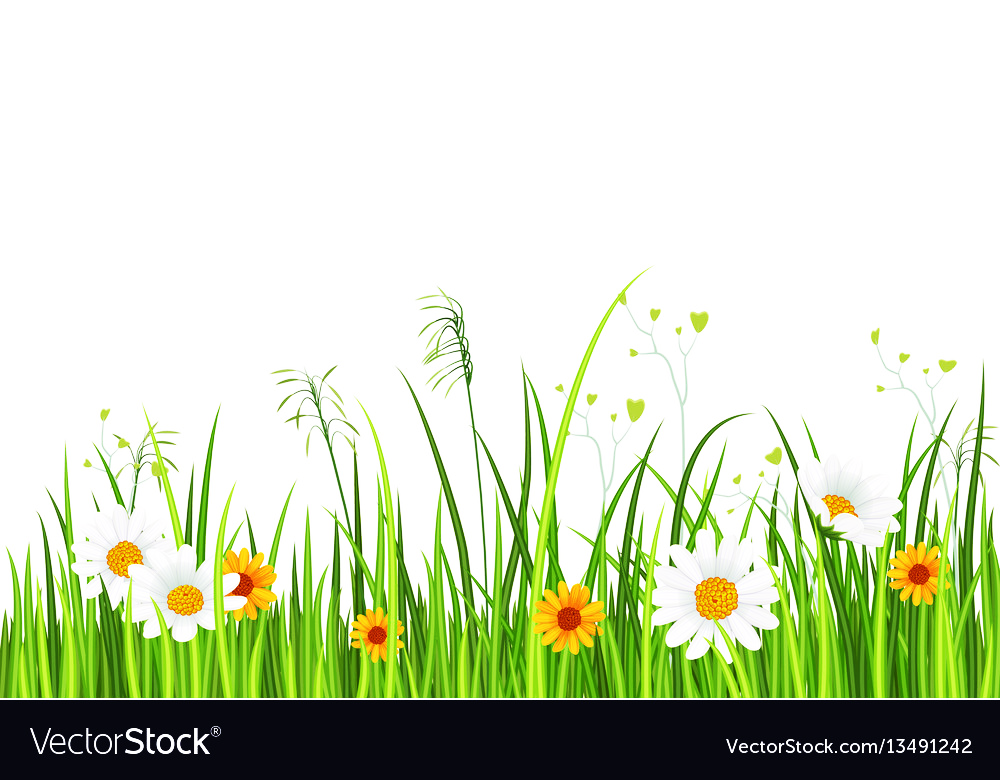 Uûy ban nhaân daân Huyeän Nhaø Beø
Tröôøng Tieåu hoïc Nguyeãn Vieät Hoàng
GV khoái 1 thöïc hieän
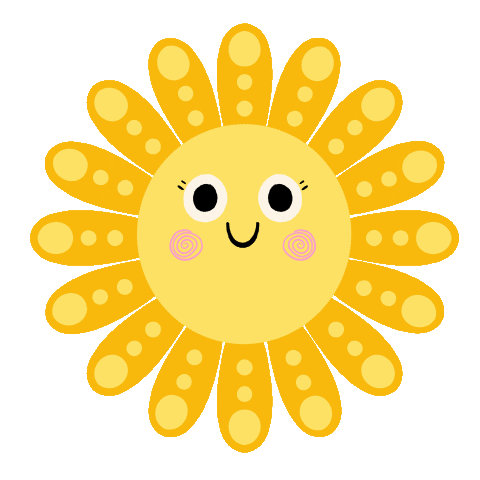 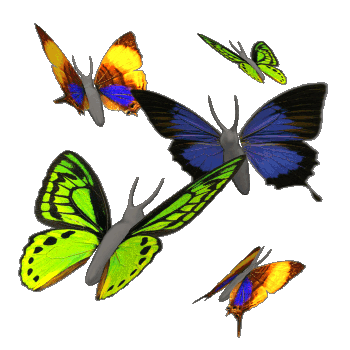 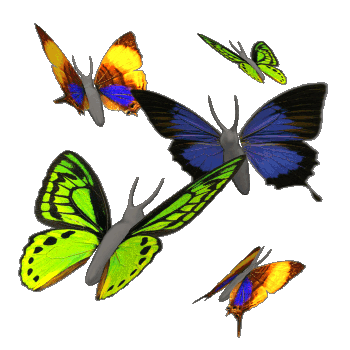 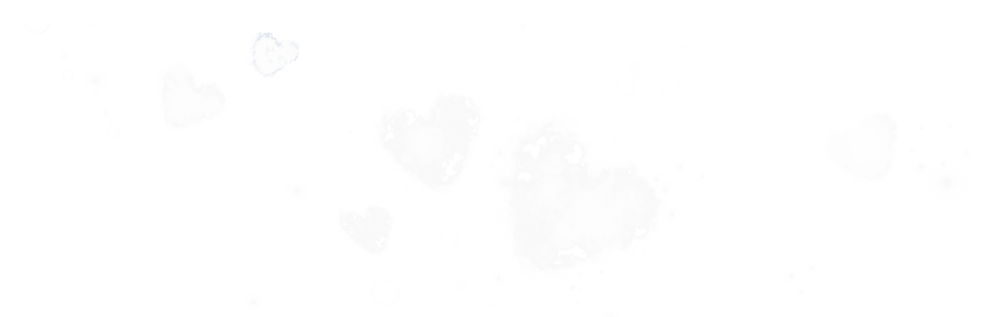 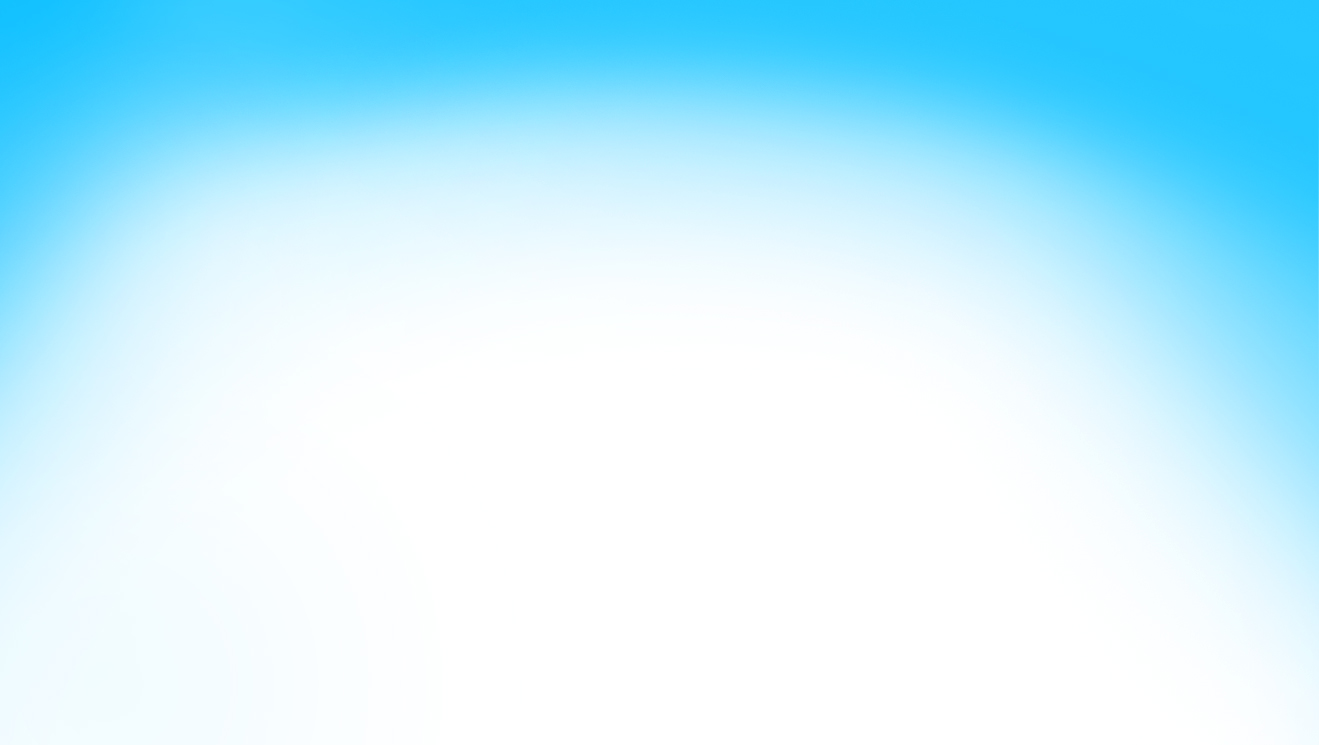 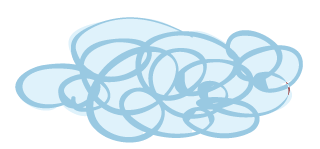 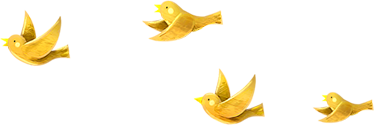 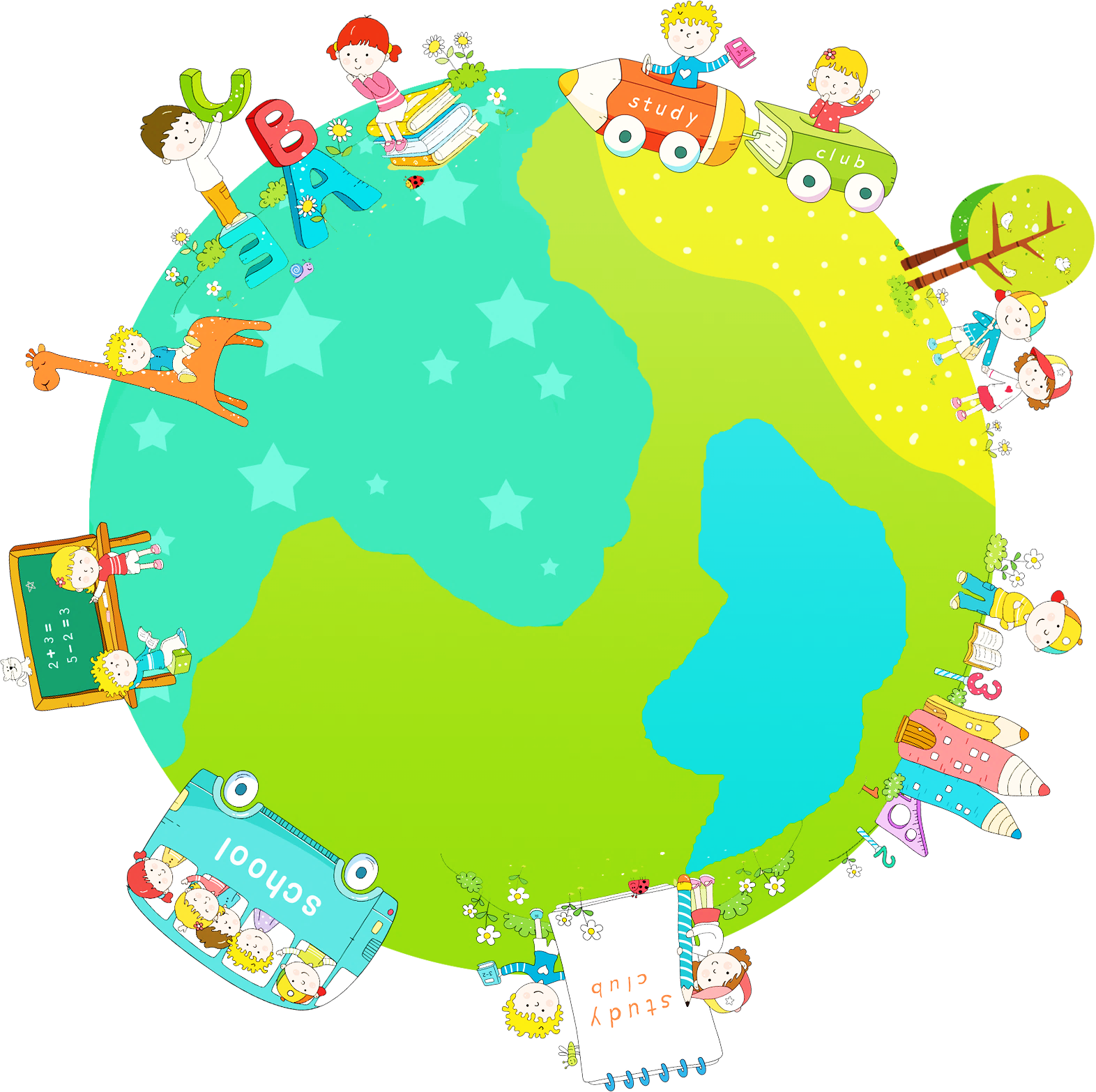 Moân 
Töï nhieân vaø Xaõ hoäi
Baøi 3: Nhaø ôû cuûa emTiết 1
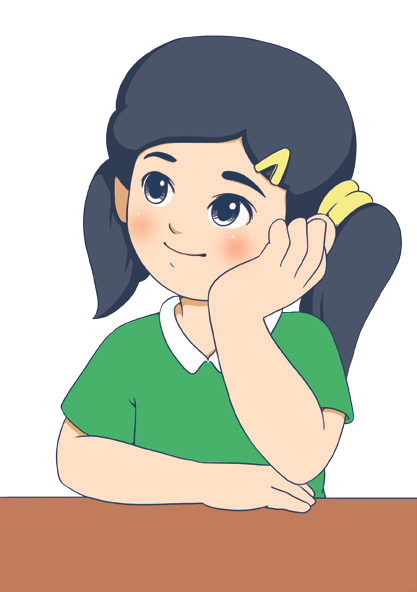 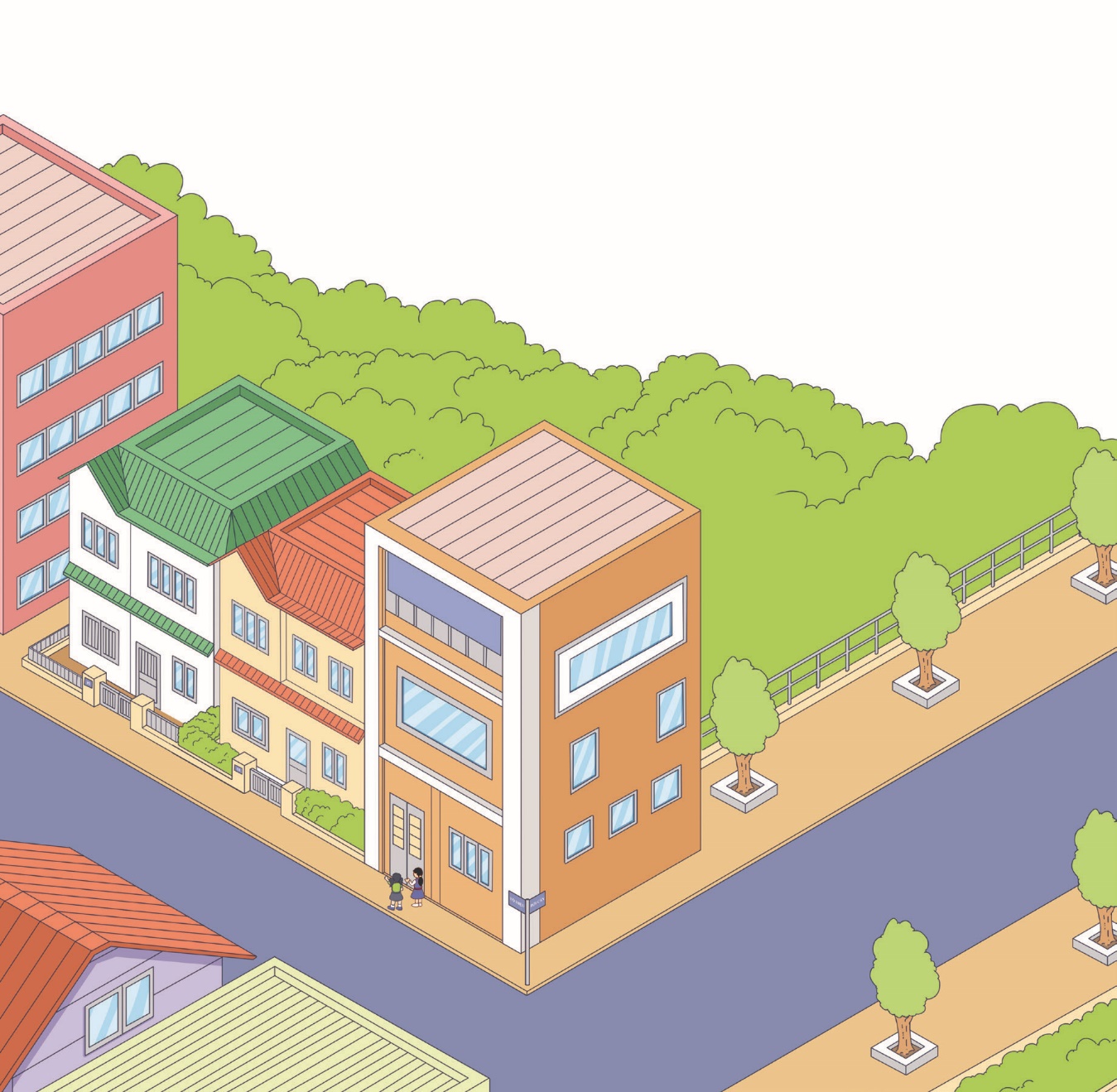 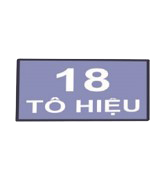 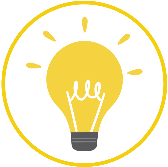 Nhà An ở đâu? Trong nhà An có những phòng nào?
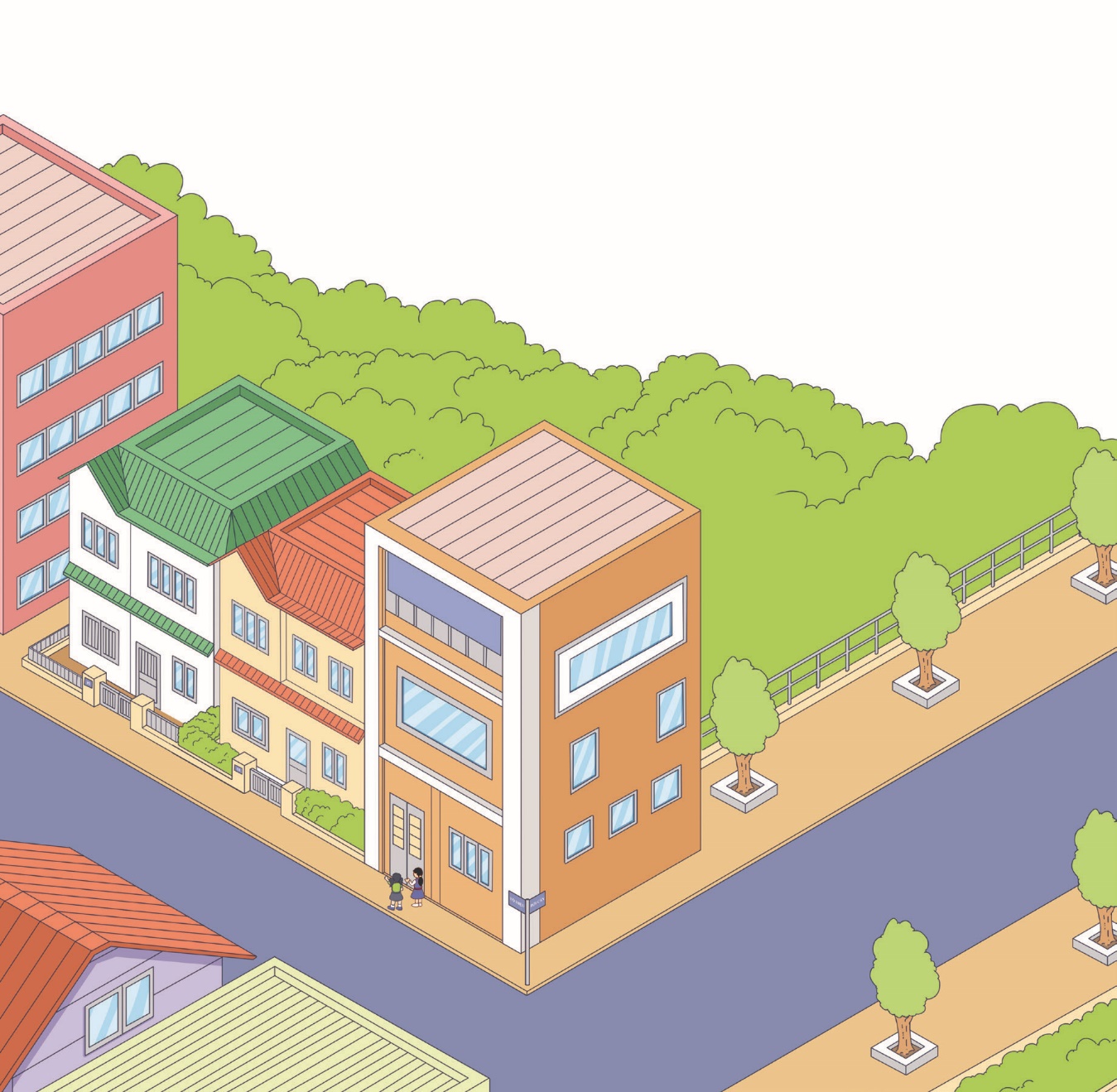 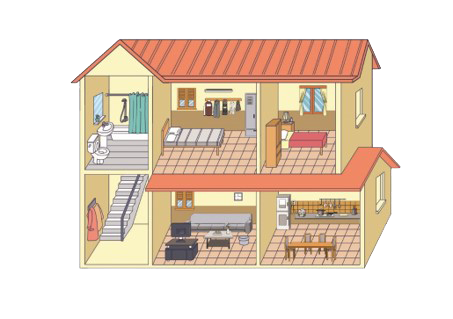 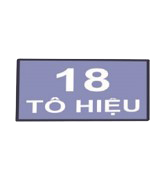 Kia là nhà tớ.
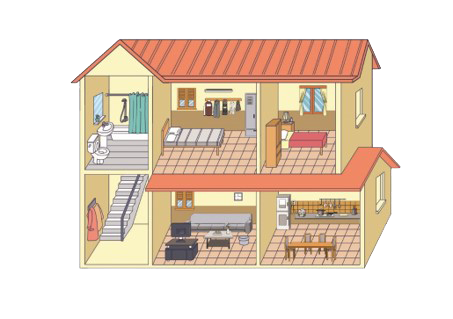 Phoøng nguû
Phoøng taém
Phoøng nguû
Phoøng beáp
Caàu thang
Phoøng khaùch
Nêu các đặc điểm xung quanh các ngôi nhà dưới đây.
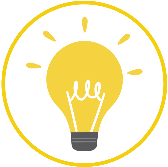 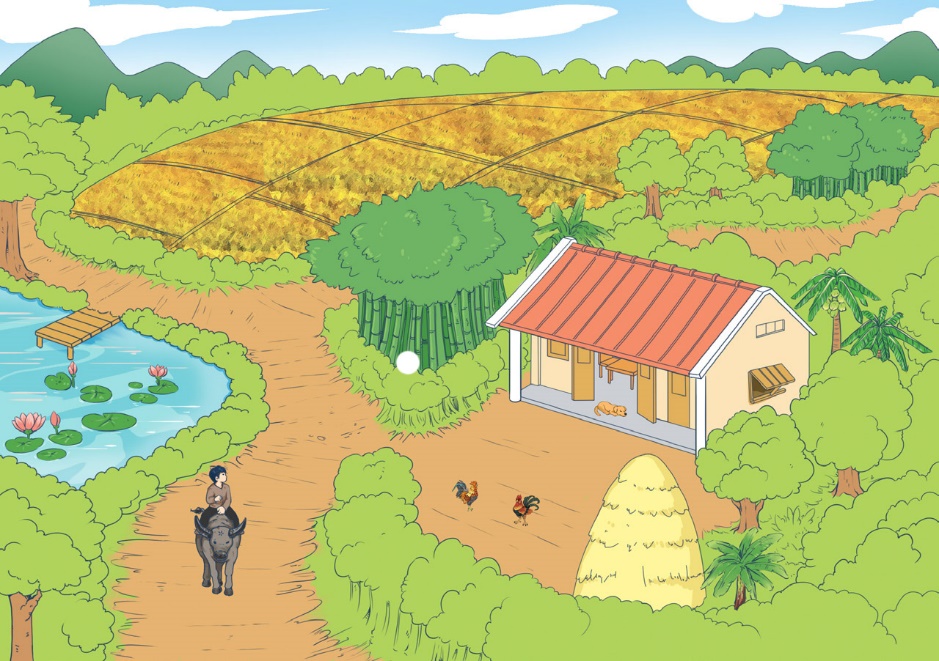 Ruoäng luùa
Luõy tre
Caây coái
Ao, hoà sen
Vaät nuoâi: Traâu, gaø, choù
Ñoáng rôm
Nêu các đặc điểm xung quanh các ngôi nhà dưới đây.
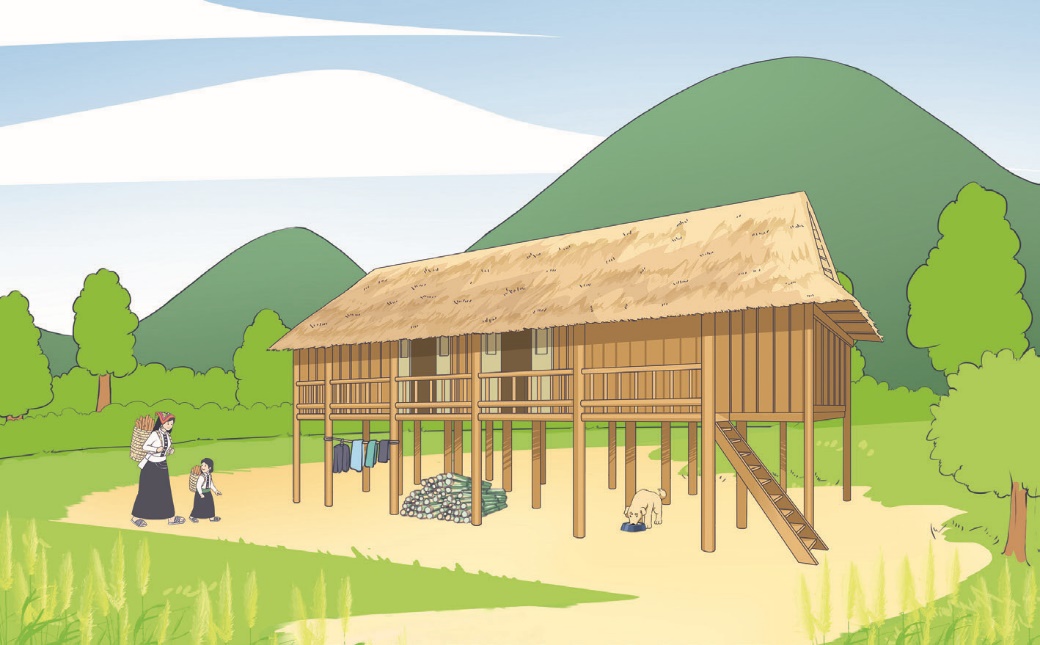 Ñoài nuùi
Caây coái
Thaûm coû
Con choù
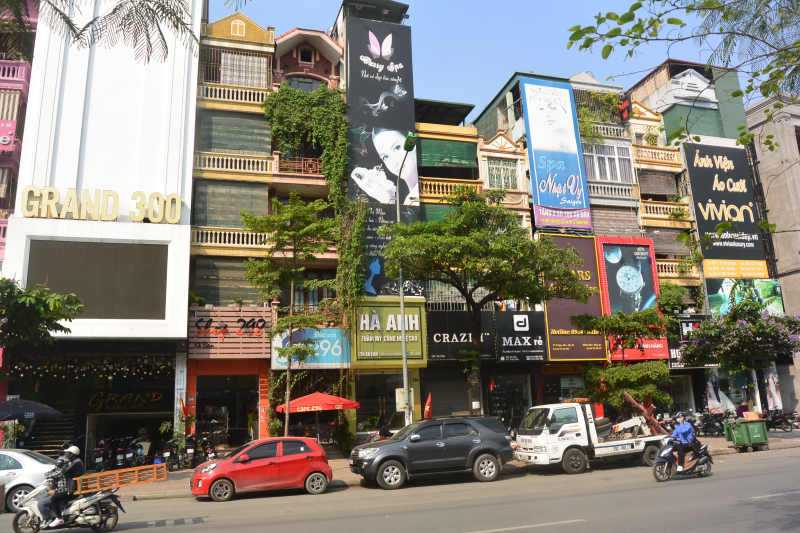 Nhaø cao taàng, cöûa haøng
Caây xanh
xe
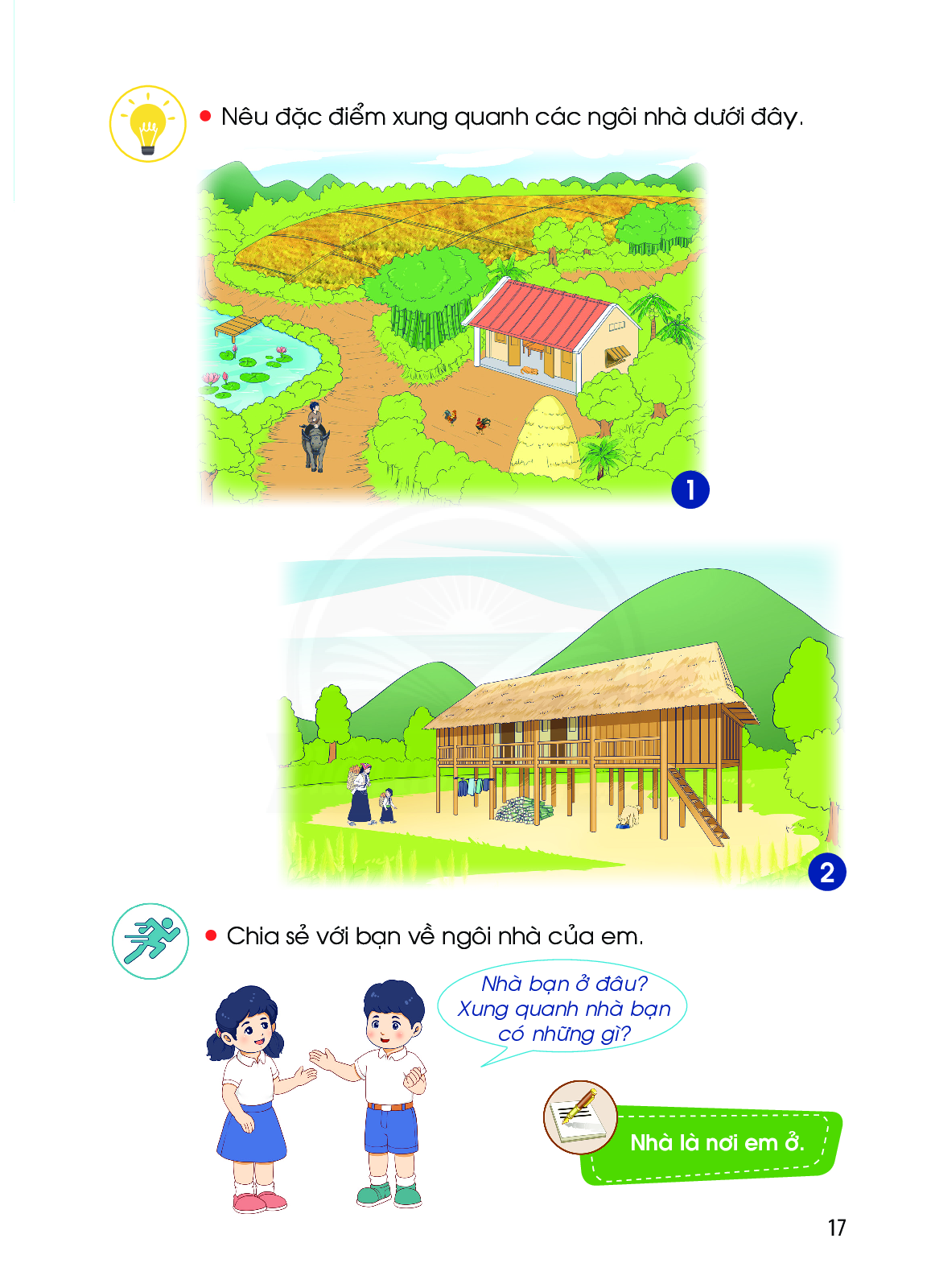 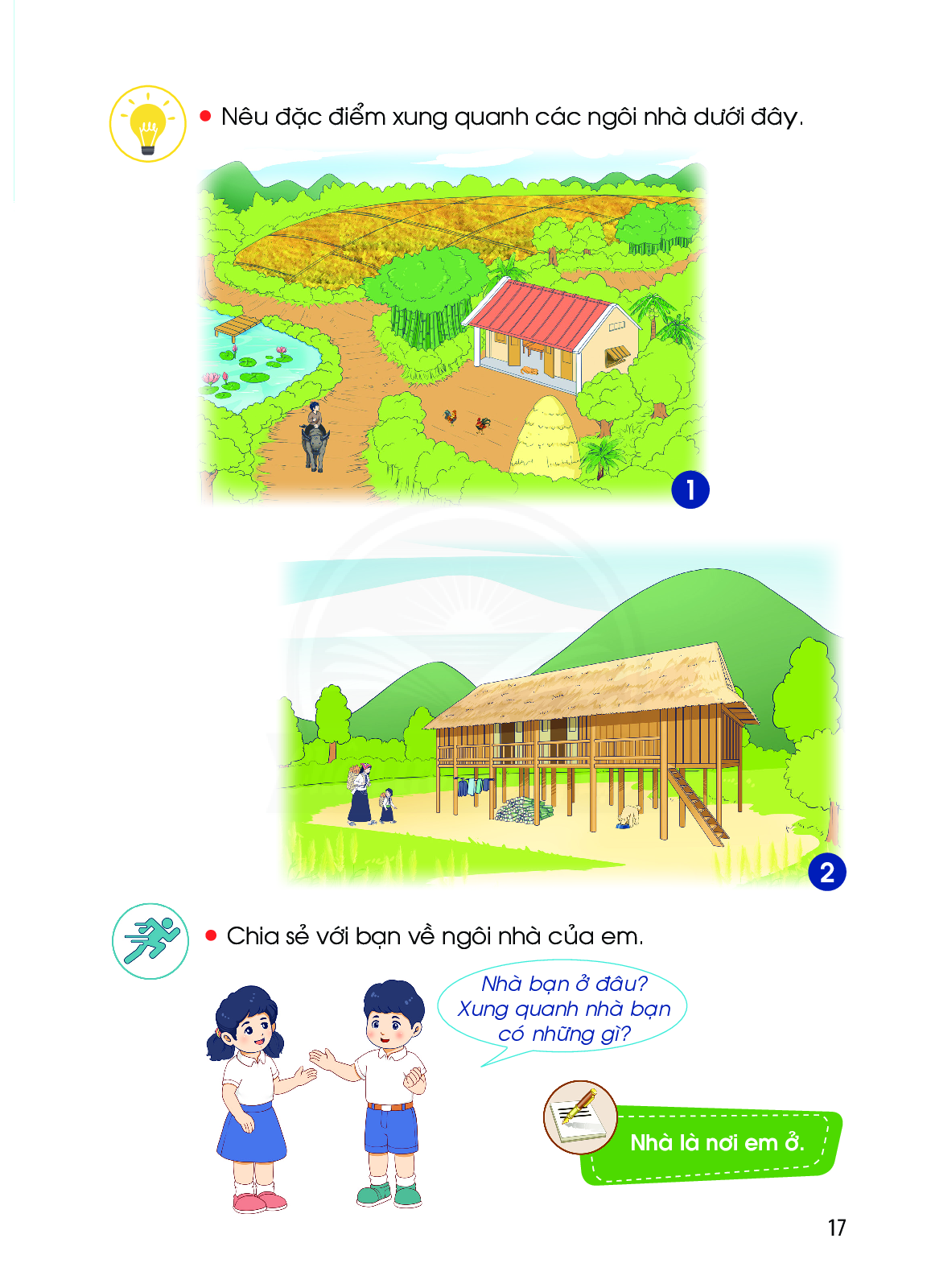 Nhaø baïn ôû ñaâu? Xung quanh nhaø baïn coù nhaø baïn coù nhöõng gì?
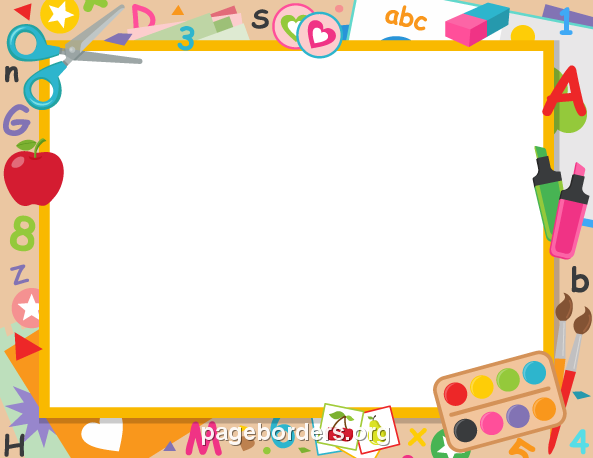 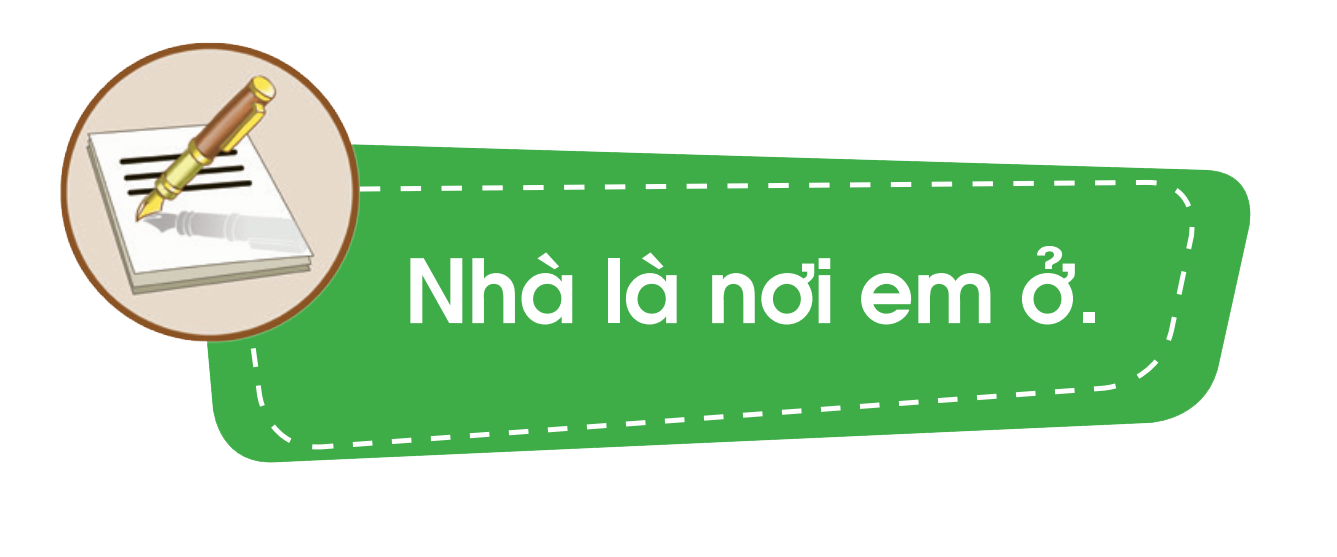 Em haõy veõ ngoâi nhaø cuûa mình nheù !
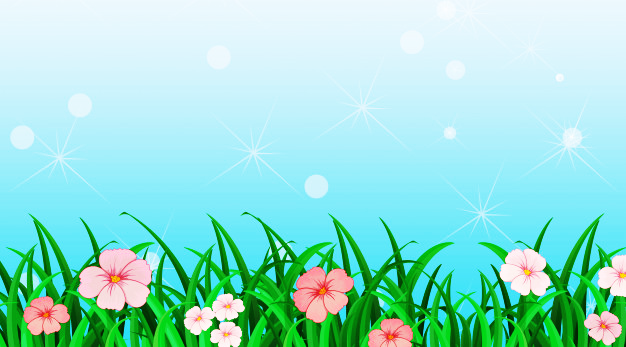 Chaøo taïm bieät caùc con